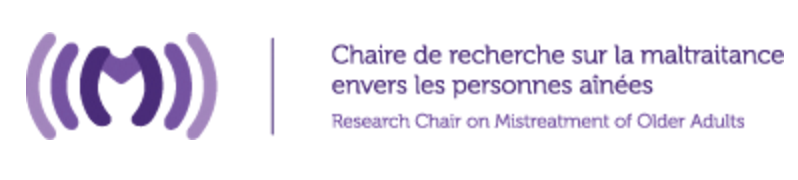 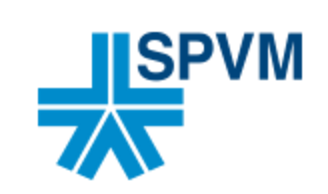 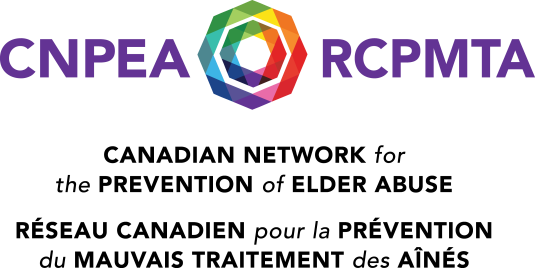 Welcome to webinar #462
January 20, 2016 1:00 – 2:30 PM Eastern Time(Teleconference open for participants at 12:50)
Police Practice to Counter Elder Abuse
Presenters:Marie Beaulieu Michelle Côté
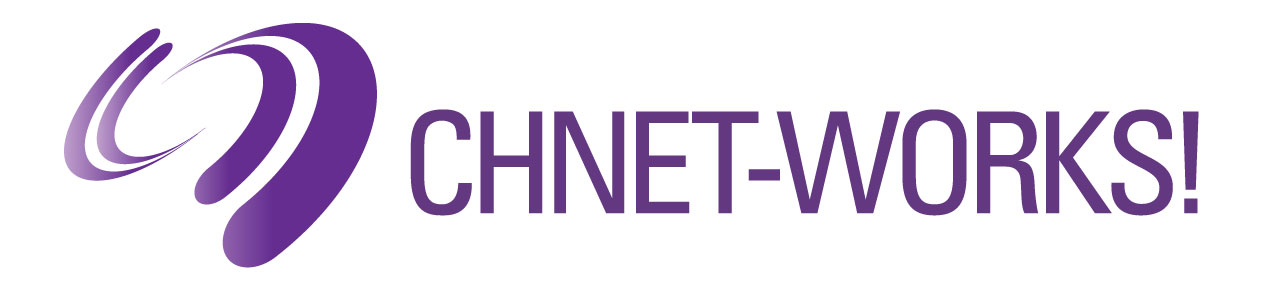 www.chnet-works.caCanadian Health Human Resources Network
University of Ottawa
1
Housekeeping : how a webinar works…
Step #1: Teleconference   
                                 All Audio by telephone

If your line is ‘bad’ – hang up and call back in
Participant lines muted 
Recording announcement
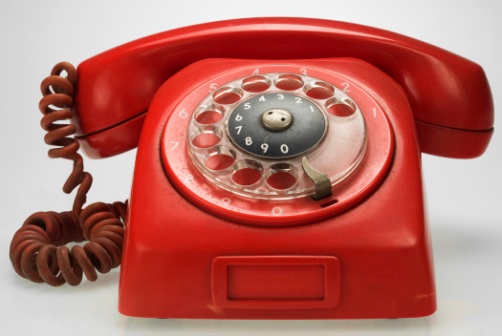 Step #2:  The Internet Conference (via ‘ADOBE CONNECT’)
   No audio via internet

SEE  the PowerPoint being shown.  

Post your comments/questions. 

See postings from your colleagues. 

Join in the interactive polls.

 Difficulties?  You can still participate! (use the back up PowerPoint - post your comments via email)
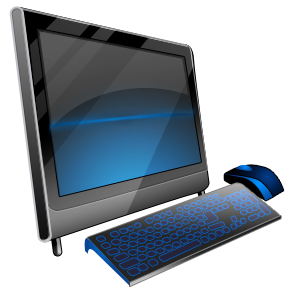 Step #3: Back up PowerPoint Presentation
       www.chnet-works.ca
For assistance: animateur@chnet-works.ca
2
[Speaker Notes: Housekeeping announcements.]
How to post comments/questions during the webinar
Joining in by 
Telephone 
+Adobe Connect Internet Conference

 Use the text box!
Please introduce yourself! 
  
  Name
  Organization
  Location
  Group in  Attendance?
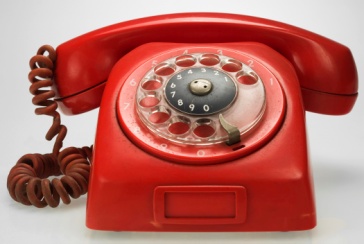 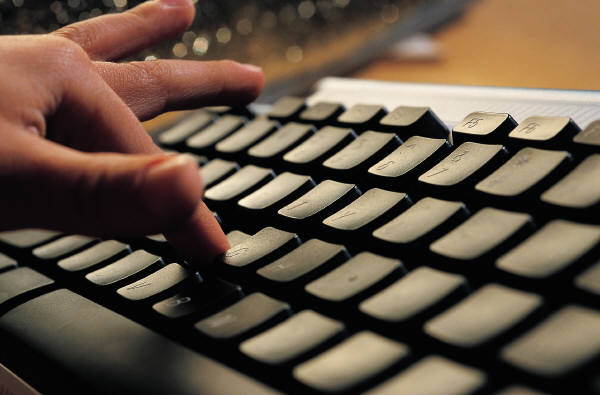 Joining by 
Telephone  +
Backup PowerPoint Respond to the access instructions email animateur@chnet-works.ca
3
Presenters
Marie Beaulieu, Ph.DProfessor, School of Social Work, University of Sherbrooke. Chairholder, Research Chair on mistreatment of older adults.Principal Investigator IPAM project.
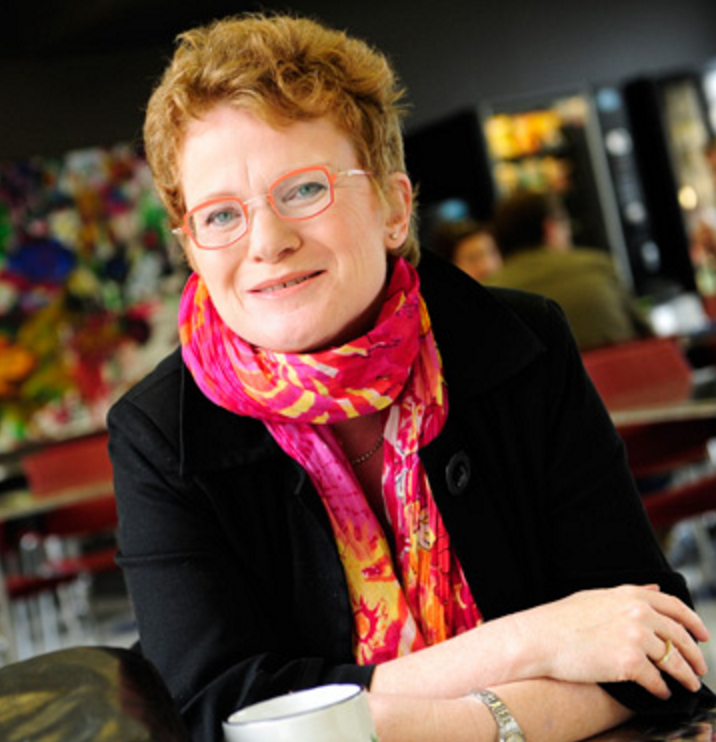 4
Presenters
Michelle Côté, Ph.DHead of Research and Strategic Planning Division, SPVM.Co-investigator IPAM project.
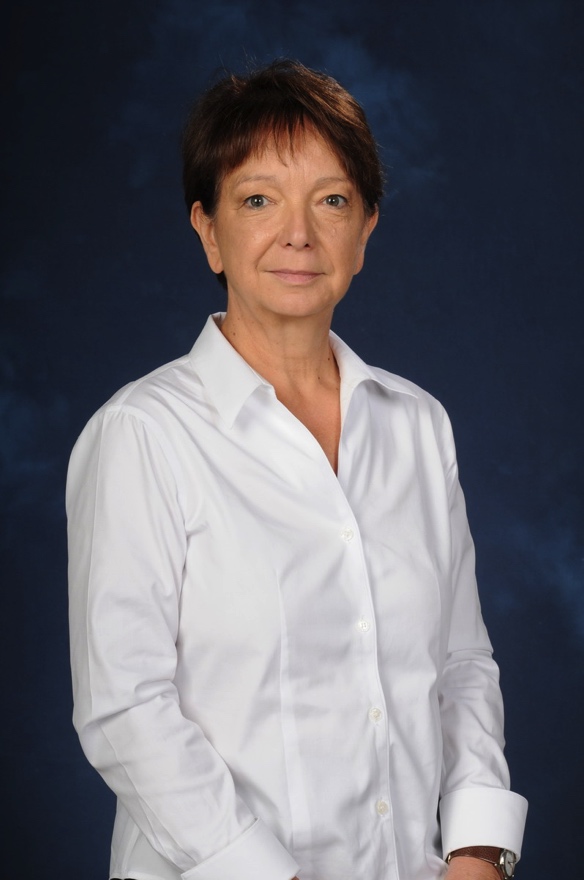 5
What province/territory are you from?
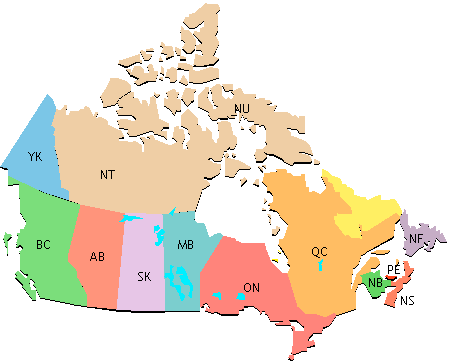 Answer via Adobe Connect :  Poll OR RSVP to access instruction email 

BC
AB
SK
MB
ON
QC
NB
NS
PEI
NL
YK
NWT
NU
Other
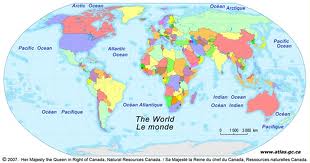 6
Who is joining in?
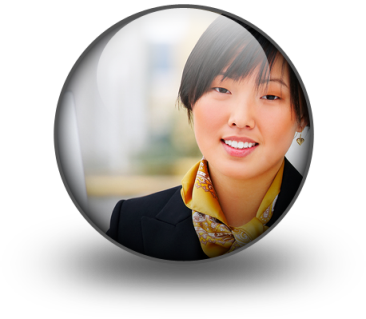 Adobe Connect Poll 
OR RSVP to access instruction email 
√ What sector are you from?
√   Public Health  
√   Education  
√   Research
√   Govt/Ministry  
√   Health practitioner
√   NGO
√   Police Service
√  Other?
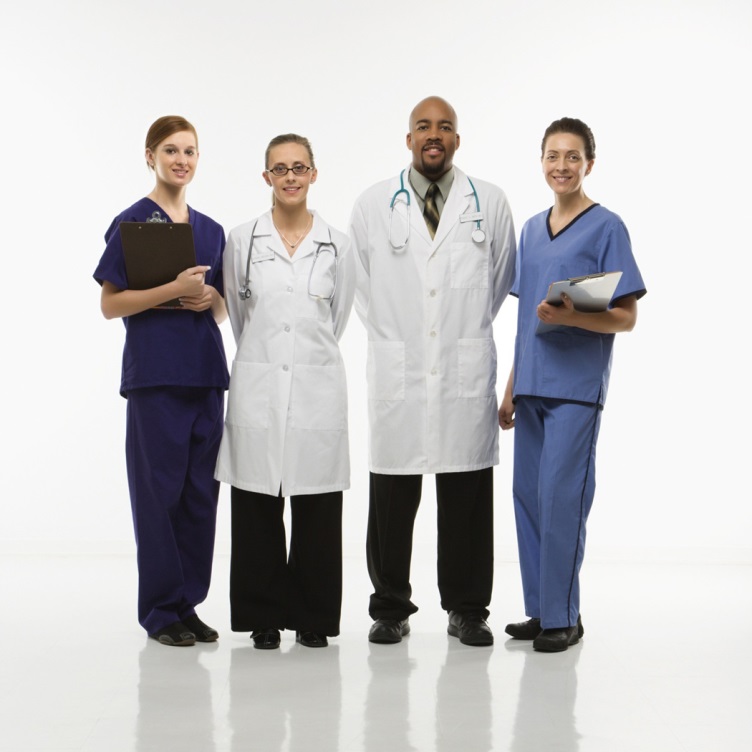 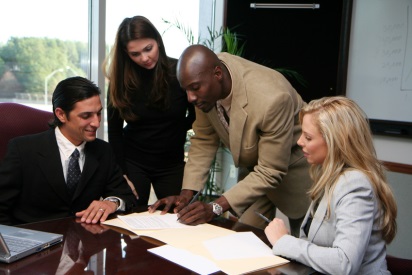 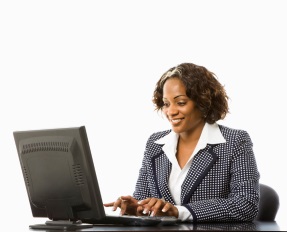 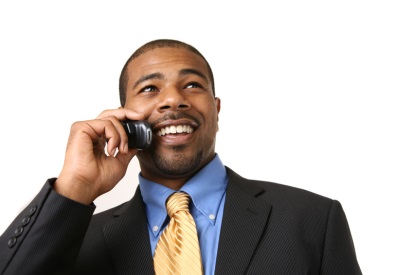 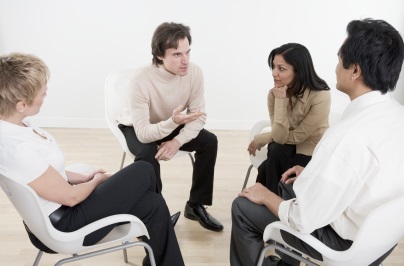 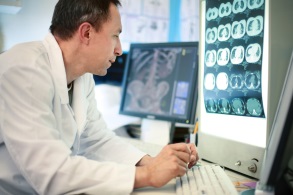 7
Who is joining in?
Adobe Connect Poll 
OR RSVP to access instruction email 

What is your role? 
Research
Practitioner
Manager
Decision Maker
Policy Maker
Community Leader
Other
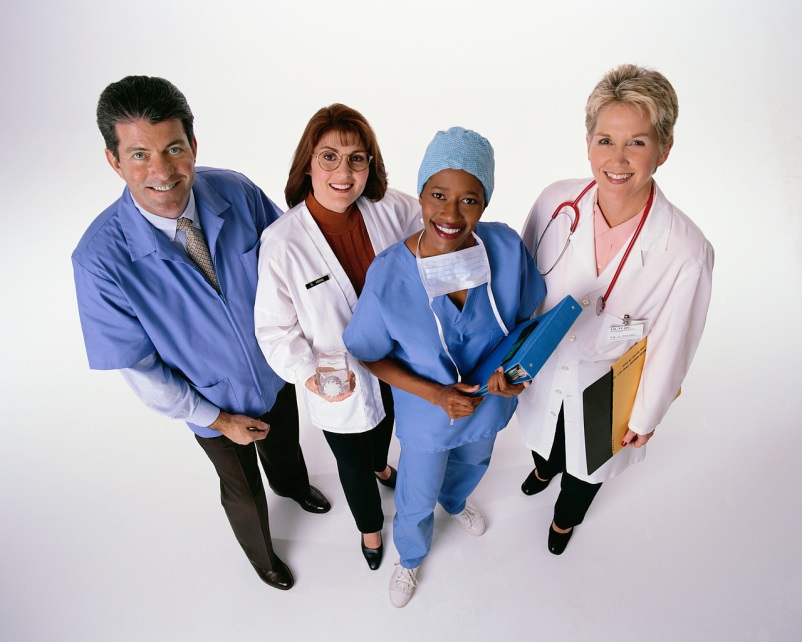 8
Re: Your Involvement
Adobe Connect Poll 
OR RSVP to access instruction email 

Are you currently working on this issue?
Yes
No
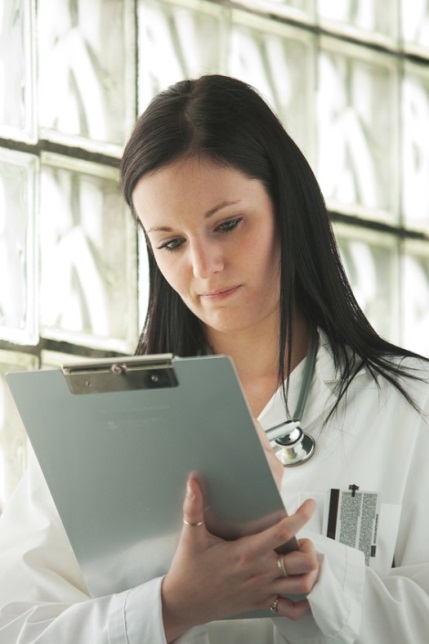 9
Re: Your involvement
1. Do you work in collaboration with the police service of your area? 
Yes    
No

If so, with what police actors do you collaborate?
Patrol officers 
Community relations officers
investigators
Other (specify)
10
Police Practice to Counter Elder Abuse
Michelle Côté, Ph.D  Head of Research and Strategic Planning Division, SPVM andCo-investigator IPAM project
Marie Beaulieu, Ph.D Professor University of Sherbrooke, 
Chairholder Research Chair on mistreatment of older adults and Principal Investigator  IPAM project
11
Funding
This project is funded in part by the Government of Canada’s New Horizons for Seniors Program.
12
Research problem and main goal
Research Problem
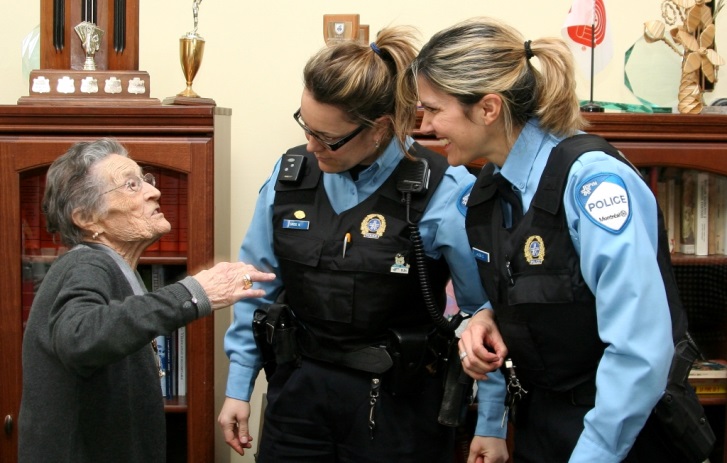 Police officers are called to intervene in different situations of mistreatment, at home or in nursing homes. The detection and the assessment of risk factors and elder mistreatment are not done in a systematic manner. Although they already identify situations of mistreatment, the majority of first responders (police and firefighters) have no standardized approach to detect situations involving vulnerable seniors.
Main Goal
This 3-year project aims at developing a police practice model to counter Mistreatment of Older Adults and to better empower police officers to recognize these situations and to intervene.
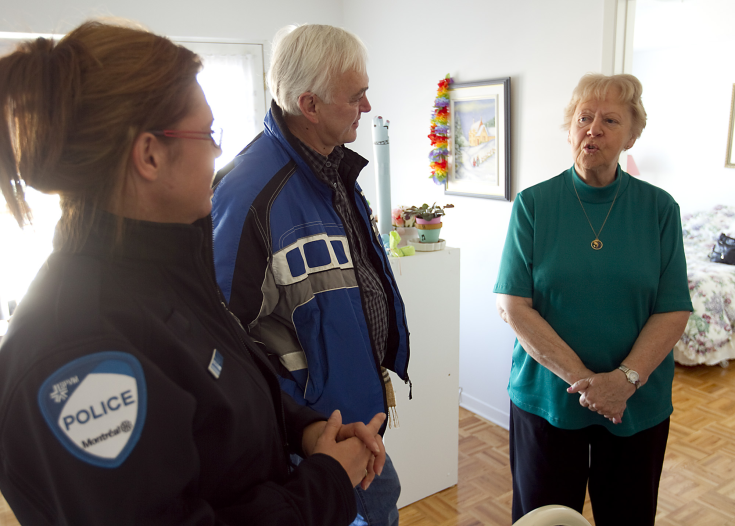 13
Project’s pertinence
Why to develop a practice model for the police?
Police have privileged access to seniors

Police has a central role in detection, prevention and investigation

Police are an important gateway for seniors in the health and social services

In a few years, one in four people will be over 65 years

In Montreal, in one household out of nine, there is an older adult living alone

Police will be increasingly called upon to provide security for seniors
14
Unique research-action project
Unique partnership 
between the SPVM and the Research Chair
Police + Research+ Partners
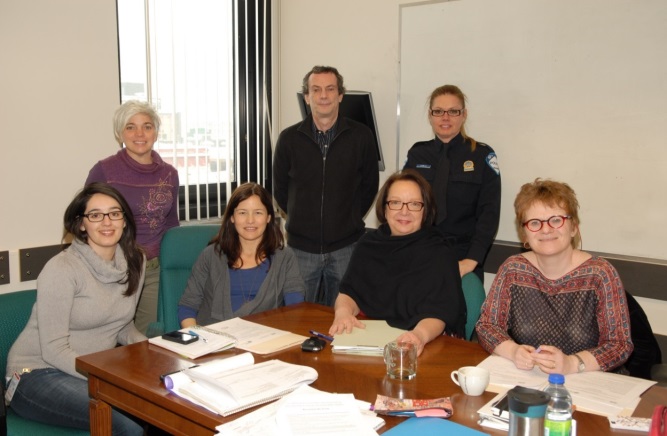 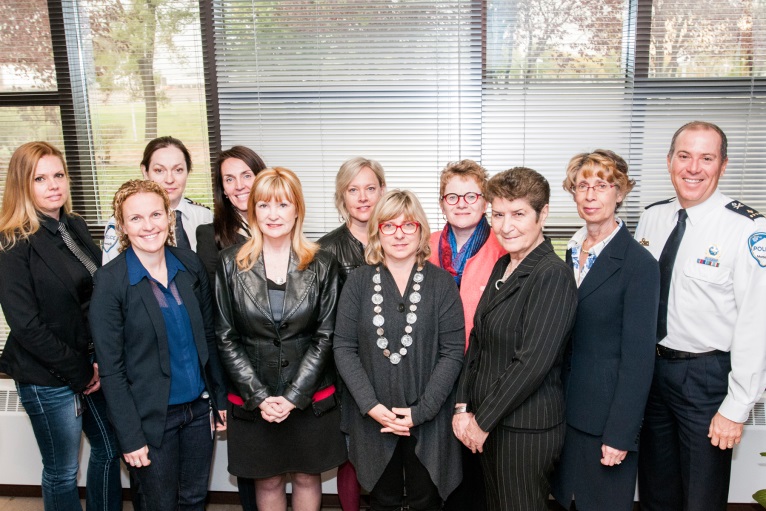 Synergy of 
expertise
Operational Board
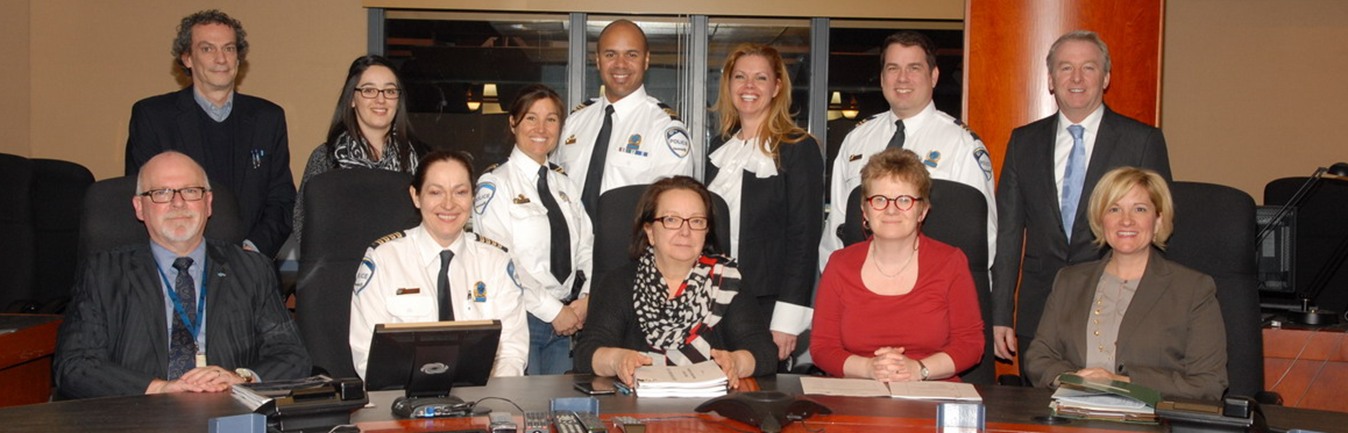 Research teams: SPVM and University of Sherbrooke - Research Chair on mistreatment of older adults
Advisory Board
15
Objectives
YEAR 1
Document police practices on mistreatment of older adults;
Document the police officers’ needs and practices of the City of Montreal Police Service (SPVM) regarding detection, monitoring and intersystem collaboration;

Develop a practice model (detection, intervention and follow-up) or adapt the existing ones;
Implement the practice model in a pilot-project in the SPVM, including support mechanisms to police practice;
Evaluate the implementation and effects of the practice model implemented in the pilot-project;

Review the practice model;
Implement the revised practice model within the entire SPVM;
Promote this new practice model across the Canadian Police Services, the scientific community and practitioners in the fields of health and social services.
YEAR 2
YEAR 3
16
Year 1.  Goals 1 and 2: Document existing practices and needs
Analyses
Documentary, qualitative, quantitative and triangulation of data
Aim
Develop a police practice model to counter mistreatment of older adults by empowering police officers to recognize these situations and to take action.
10 data 
collection
Activities
Scientific literature
125 reviewed articles
Practice and governmental literature
+ 35 publications
Inventory of Canadian practices
46 police services
Online Survey
661 police officers
Police Focus Groups (NPS)
117 police officers
Police Focus Groups (IC)
23 police officers
Observation of police intervention (cobra)
2/5 senior targeted
Individual interviews – police officers
6 police officers
Individual interviews – partners
32 organisations
Identification of SPVM’s best practices
4 CO + 8 CRO + 2 proj.
17
Year 2. Goal 3: Develop a practice model
Practice schema
Basic structure of the IPAM model
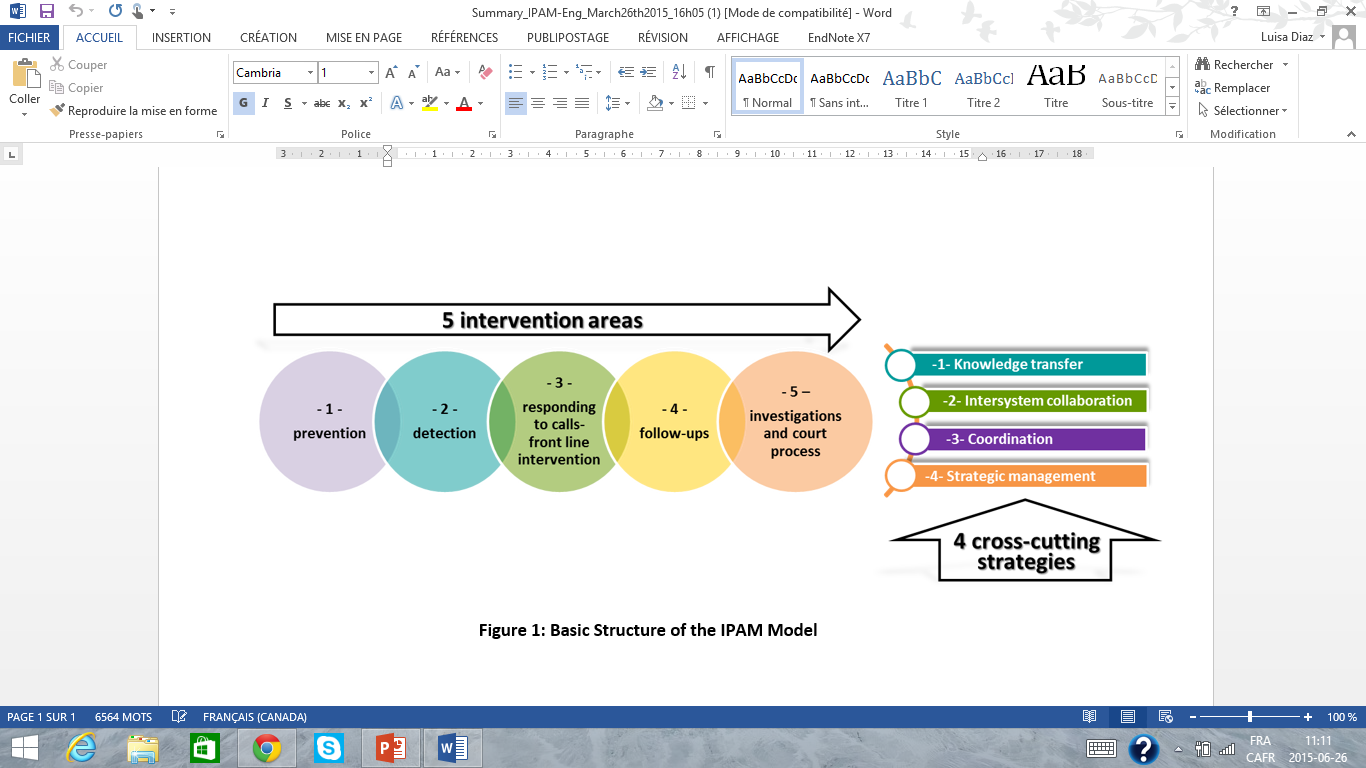 18
Year 2. Goal 3: Develop a practice model
Practice schema
Needs
5. Propose an operational mode (OM) for cases of mistreatment 
6. Develop senior friendly communication + interaction techniques with seniors
1. Strengthen a common prevention strategy
2. Promote prevention with senior immigrants
9. Develop support for investigators
10. Optimize support for older victims
12. Promote reduction of response time
13. Improve investigators efficiency
Five intervention areas
3. Improve knowledge + better understanding of how mistreatment can be detected 
4. Support patrol officers in  detecting mistreatment
7. Improve the efficiency of follow-ups with seniors/mistreating persons
8. Optimize the contribution of patrol officers to the effectiveness of follow-ups with seniors
9. Better define the role of internal pivot regarding follow-ups and collaboration with partners
19
Year 2. Goal 3: Develop a practice model
Practice schema
Needs
14. Promote general awareness of all SPVM officers
15. Provide training to patrol officers related to their involvement
16. Emphasize further training for pivot-agents
17. Consider training of investigators
18. Promote joint training for police officers and their partners
19. Promote dialogue and better understanding of partners’ contributions 
20. Promote better communication between Police/Health and social services Network (decrease barriers in information sharing)
21. Develop/strengthen operational links with partners
4 cross-cutting strategies
22. Operational Support based on Local expertise 
23. Operational Support based on Regional expertise 
24. Operational Support based on Corporate expertise
25. Promote practice improvement that reflects strategic vision and corporate support
20
Re: Your opinion
2. To what extent do you consider relevant to work in collaboration with the police in situations of elder mistreatment of older adults? 
Very relevant     
Quite relevant  
Little or not relevant

3. To what extent do you consider relevant to work in collaboration with the police when it comes to situations of non-criminal mistreatment?
Very relevant    
Quite relevant    
Little or not relevant
21
Year 2. Goal 3: Develop a practice model
Operational Model
Operational Board : adapt the practice schema into an operational model
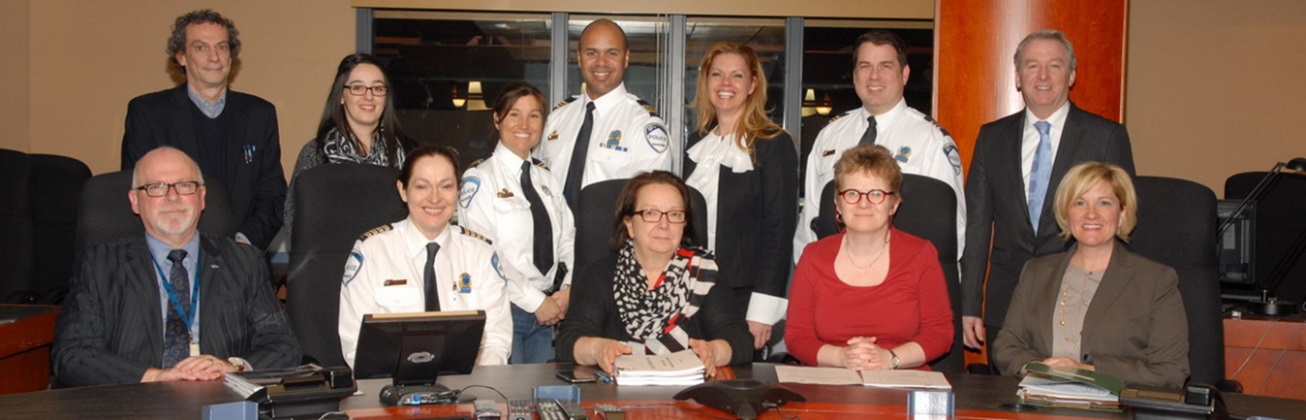 5 working subcommittees:
 Prevention, detection, intervention, follow-ups and investigation
22
Year 2. Goal 3: Develop a practice model
Practice Model 
components
23
Year 2. Goal 3: Develop a practice model
Practice Model 
Framework and training
FRAMEWORK: Local intervention directive
TRAINING:
Intranet module
7 sections and 21 subsections
Police intervention principles
Key definitions
Police intervention roles
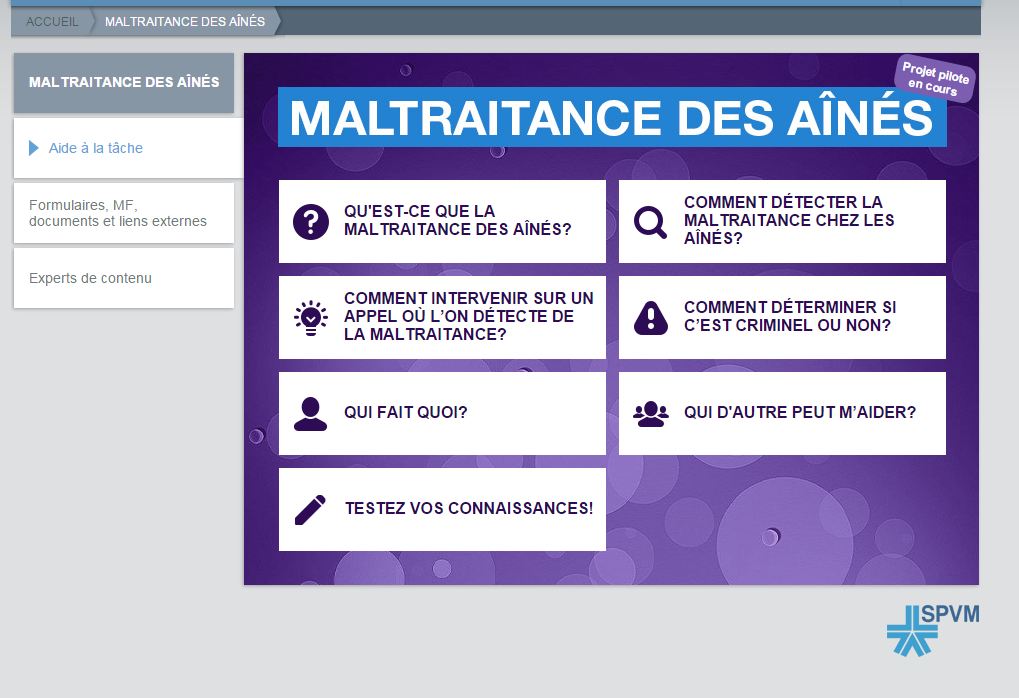 Appendices:
A. Detection pocket tool (next slide)
B. Referral to services form
C. Summary of key definitions related to mistreatment   (forms, types) 
D. Intervention flowchart
24
Year 2. Goal 3: Develop a practice model
Practice Model 
Tools
Local Intervention Directive (appendix A):  Detection Pocket Tool
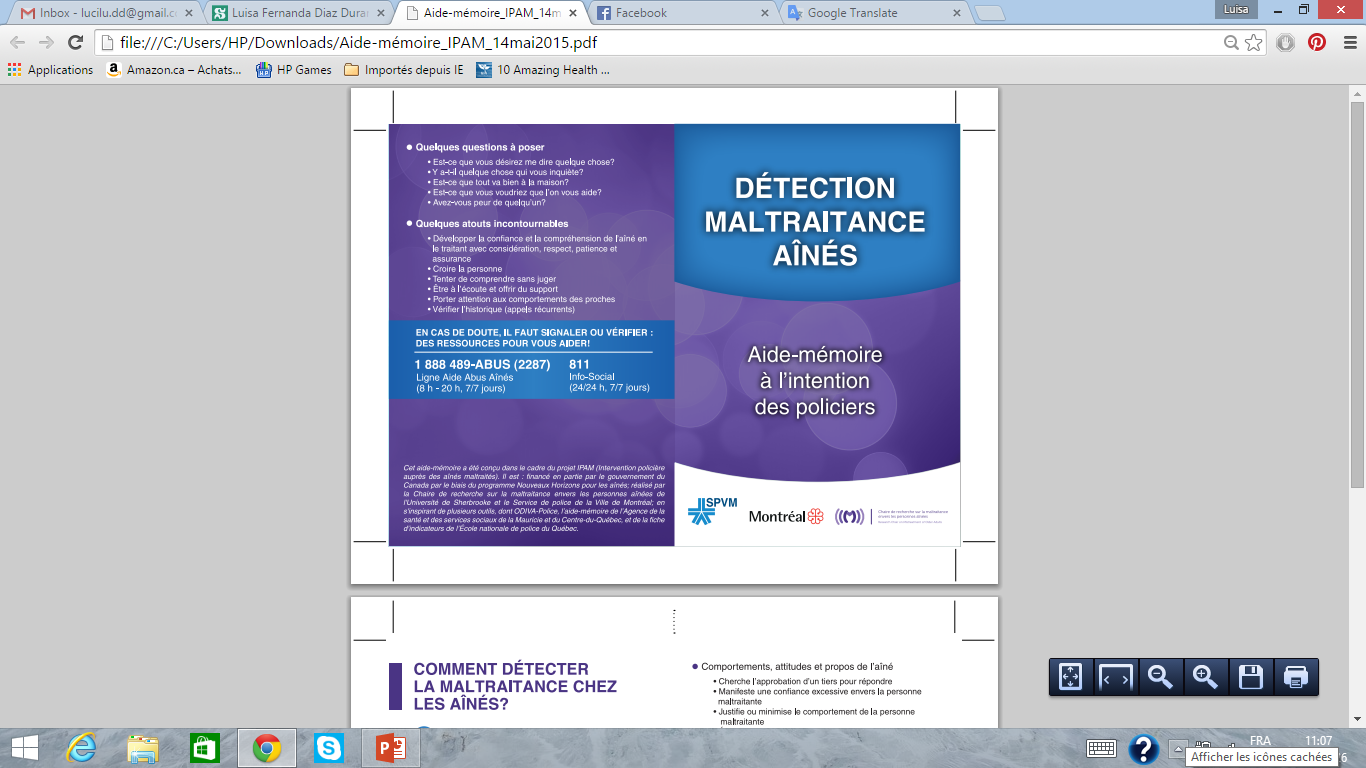 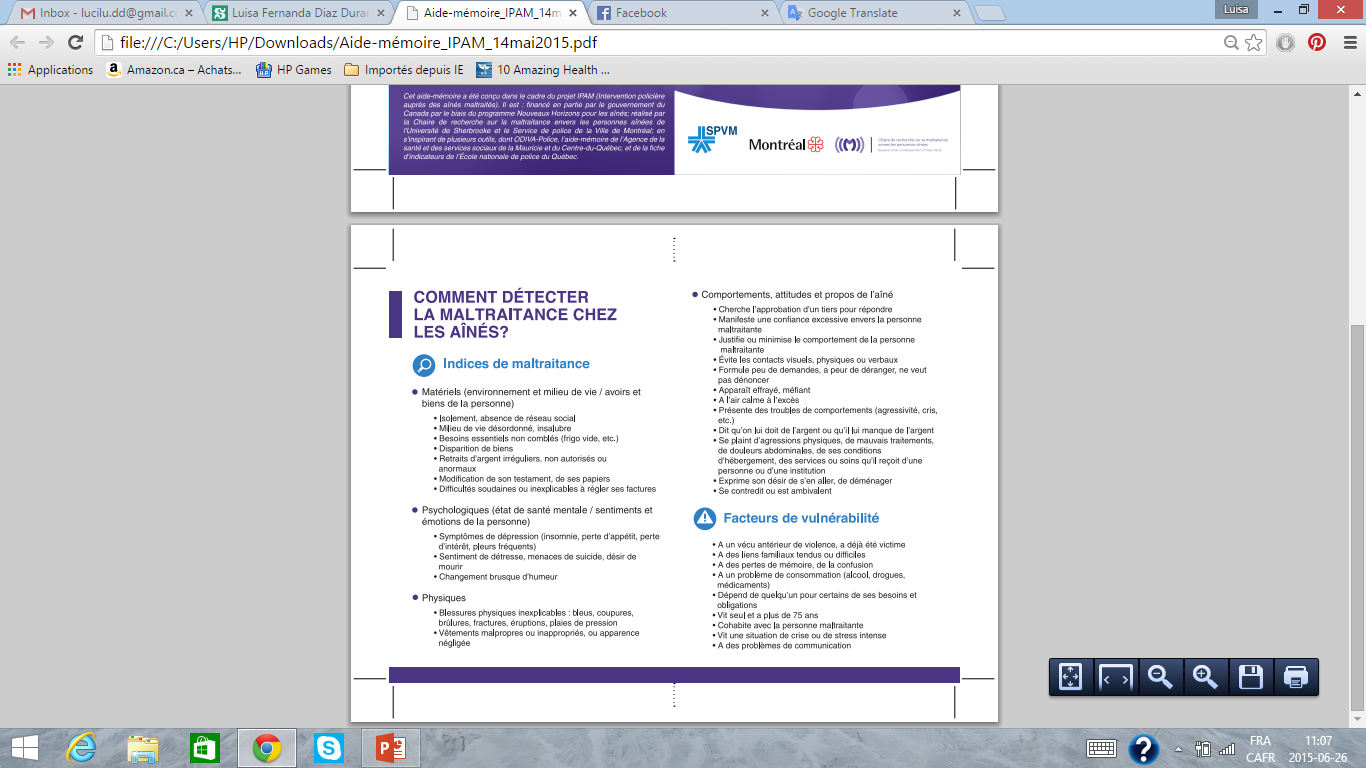 25
Year 2. Goal 3: Develop a practice model
Practice Model 
Operational structure
OPERATIONAL STRUCTURE
Intersystem collaboration Structure
Central Structure
Corporative Support Structure
Corporate
2 executive members
1 Champion- Officer
Communications department
Training department
Regional 
 1 Champion- officer/ division
4 divisions: North, Est, West, South
Regional Partners
Corporate Partners
Local Partners
Local 
1 Champion- Officer/ NPS
32 Neighbourhood Police Stations (NPS)
26
Year 2. Goal 4: Implement the practice model
Practice Model
Pilot-Project
Pilot project implementation: two phases
Pre-launch April 29th  2015
Implementation begins May 13th  2015
Pre-launch  November 3rd 2015
Implementation begins November 24th 2015
Phase-1 (May– October 2015):  3 NPS, 3 Divisions (North,  Est, West)
27
Phase-2 (November 2015– February 2016) : inclusion of 4 NPS, and Southern Division
Year 2. Goal 5: Evaluate the implementation and effects of the practice model
Evaluation has a double aim:
Implementation
Effects on police practice
Aim: 
To observe the project's impact on police practice.
Aim:  
Did the implementation work? 
What key elements favored or hindered the implementation?
28
Year 2. Goal 5: Evaluate the implementation and effects of the practice model
MIXED METHOD DESIGN
Police officers 
Investigators
Local champion officers
Regional champion officers
Corporate champion officer
Chiefs
Executive members
Partners
Qualitative and quantitative

11 evaluation activities : interviews, focus groups, questionnaires, analysis of police reports   

Over 300 participants or sources
Implementation report (winter 2016)

Effects on police practice report (winter 2016)
29
Year 2. Goal 5: Evaluate the implementation and effects of the practice model
Preliminary results
Implementation of pilot- project  Phase-1 
Key role of the Operational Board in the development and implementation of practice model
Champion officers (regional and local) play a central role in the implementation of the model
Engagement in a self-reflective attitude and in a continuous improvement approach 
Coaching, mentorship and internship strategies for new champions 
Dissemination of the practice model within the SPVM: importance of promotion through concrete cases and successful applications of the model
Key role of partners: CAVAC (Crime victims assistance centre), public Health and Social services and local community-based organizations
Intervention in «team» (local champion officer + community social worker) proved to be one of the most valued intersectoral practices for local champion officers
30
Year 3. Goal 6:Review and adjust practice model
Adjustments
Main adjustments based on evaluation of the implementation of pilot-project Phase-1
Update of the local intervention directive 
Reinforcement of management communication 

Update of the operational structure: role of corporate champion officer 
Reinforcement of training activities 
Reinforcement of activities enabling intersectoral work
31
Year 3: Goal 8:
Promote this new practice model …
Canadian Police Services
Accomplished:
To come:
Written communication :
Summary of the results of Year 1 (distributed to 46 police services)

Working Committee of the Ministry of Public Security of Quebec (MSP)

Oral communications:
Congress of the Quebec’s Criminology Society (Quebec, 28-30 October 2015)
Canadian Conference on Elder Law (Vancouver, 12 Nov. 2015)
Written communications :
Synthesis of project results
Guide for the implementation of the police model

Oral communications:
Presentation at the National Police School of Quebec
Symposium Intersection
Scientific community and practitioners (Heath and Social Services)
Accomplished:
To come:
Written communications :
Summary of the results of Year 1 (distributed to  partners, researchers and public at large) 
Published article : Vie et Vieillissement (April 2015)

Oral communications:
Quebec (6): Nicolet, Sherbrooke, Beaupré, Montréal (3)
Canada (3): Niagara Falls, Calgary et Vancouver
International (3): Belgium, India, England
Written communications :
Quebec: 1 to come (2016)
Canada: 1 to come (2016)
International: 3 to come (2016)

Oral communication:
(IFA) 13th Global Conference on Ageing (Australia)
32
Next steps
33
Objectives
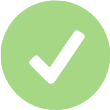 YEAR 1
Document police practices on mistreatment of older adults;
Document the police officers’ needs and practices of the City of Montreal Police Service (SPVM) regarding detection, monitoring and intersystem collaboration;

Develop a practice model (detection, intervention and follow-up) or adapt the existing ones;
Implement the practice model in a pilot-project in the SPVM, including support mechanisms to police practice;
Evaluate the implementation and effects of the practice model implemented in the pilot-project;

Review and adjust the practice model;
Implement the revised practice model within the entire SPVM;        June 2016
Promote this new practice model across the Canadian Police Services, the scientific community and practitioners in the fields of health and social services.
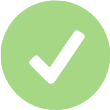 YEAR 2
YEAR 3
34
Re: Your interest
4. Would you be interested in developing a similar project to IPAM with the police service of your area?
Yes  
No

5. Would you be interested in receiving the summary of results of the IPAM project (April-May 2016)?
 Yes   
 No

If you are interested, you can send an email to Luisa Diaz (Luisa.Diaz@USherbrooke.ca), specifying the language of documents (English or French).
35
Questions
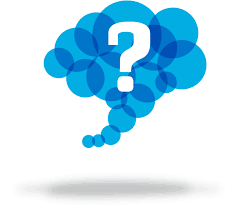 36
For more information about IPAM
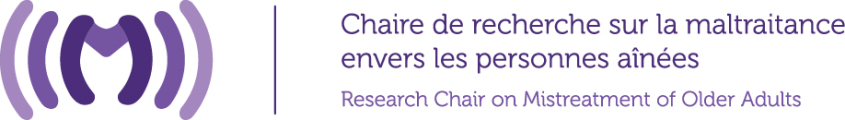 Marie Beaulieu, Ph.D
Professor, School of Social Work, University of Sherbrooke. 
Chairholder, Research Chair on mistreatment of older adults.
Principal Investigator IPAM project.
marie.beaulieu@usherbrooke.ca
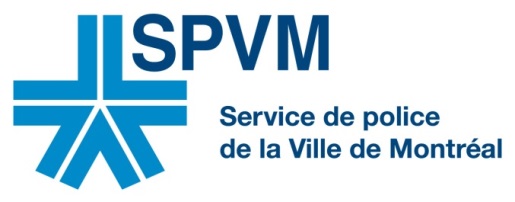 Michelle Côté, Ph.D
Head of Research and Strategic Planning Division, SPVM.Co-investigator IPAM project.
michelle.cote@spvm.qc.ca
37
Stay in touch with the CNPEA
Useful resources, recent research and publications, webinars and blog posts – It’s all on www.cnpea.caPlease take a minute to answer a few quick questions about your experience of this webinar: http://fluidsurveys.com/surveys/cnpea/cnpea-webinar-feedback/ 
Please fill out this online feedback form by January 31, 2016(If this link is not working, copy and paste it into an internet browser)
Twitter: @cnpea
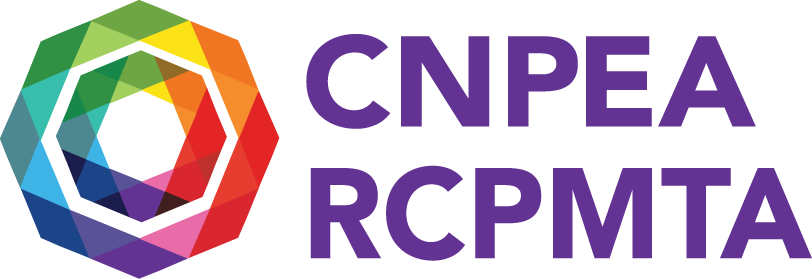 38